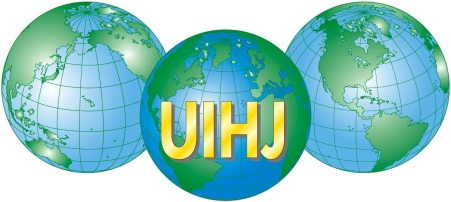 De l’agent d’exécution à l’huissier de justiceExemples tirés du Grand questionnaire de l’UIHJFrom enforcement agent to judicial officerExamples from the Grand questionnaire of the UIHJ
Patrick GIELEN 
(Belgique / Belgium)

Huissier de Justice – Judicial Officer
Délégué de l’UIHJ / Delegate of UIHJ
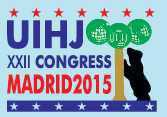 De l’agent d’exécution à l’huissier de justiceExemples tirés du Grand questionnaire de l’UIHJFrom enforcement agent to judicial officer Examples from the Grand questionnaire of the UIHJ
INTRODUCTION

Grand Questionnaire = 26 questionnaires et 350 questions
      Grand questionnaire = 26 questionnaires and 350 questions
Importance de la CEPEJ / Importance of the CEPEJ
Nouvelle situation économique = évolution nécessaire de la profession
      New economic situation= change of the profession required
Nouvelles compétences (2 exemples) / New competencies (2 example) : 

Médiation/Mediation
Procès verbal de constat / Statements of facts 

Accès aux infomations du débiteur = réussite de l’exécution/ Access to information of the debtor: success of the execution
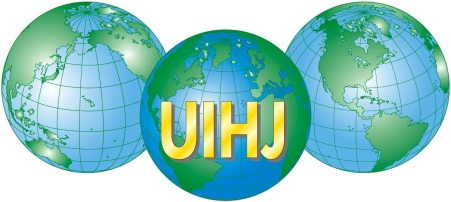 De l’agent d’exécution à l’huissier de justiceExemples tirés du Grand questionnaire de l’UIHJFrom enforcement agent to judicial officerExamples from the Grand questionnaire of the UIHJ
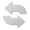 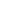 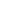 MEDIATION/MEDIATION

Définition / Definition
Etat des lieux au niveau mondial  / Inventory at international level :
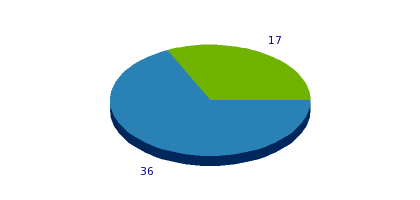 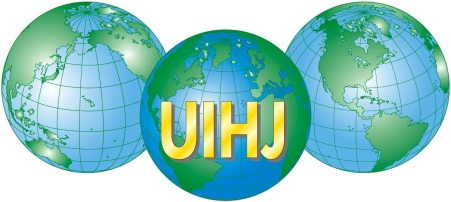 De l’agent d’exécution à l’huissier de justiceExemples tirés du Grand questionnaire de l’UIHJFrom enforcement agent to judicial officerExamples from the Grand questionnaire of the UIHJ
MEDIATION

Formation spécifique ? Special training ?
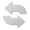 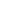 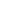 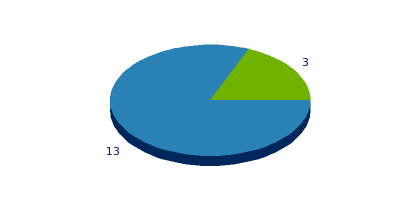 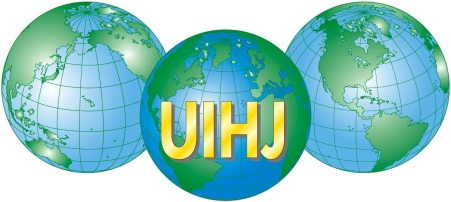 De l’agent d’exécution à l’huissier de justiceExemples tirés du Grand questionnaire de l’UIHJFrom enforcement agent to judicial officerExamples from the Grand questionnaire of the UIHJ
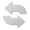 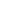 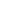 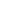 PROCES VERBAL DE CONSTAT / STATEMENTS OF FACTS

Définition / Definition
Etat des lieux au niveau mondial / Inventory at the international level :
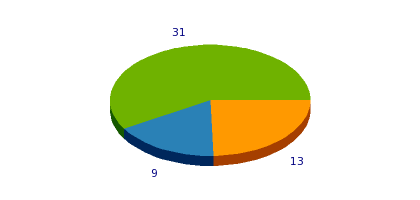 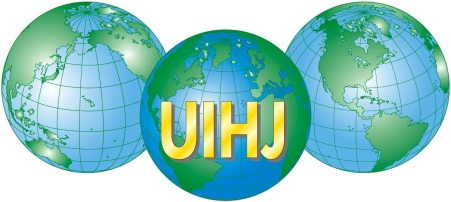 De l’agent d’exécution à l’huissier de justiceExemples tirés du Grand questionnaire de l’UIHJFrom enforcement agent to judicial officerExamples from the Grand questionnaire of the UIHJ
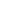 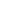 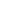 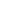 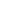 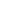 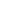 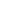 PROCES VERBAL DE CONSTAT / STATEMENTS OF FACTS

Activité importante ou mineure ? Main or minor activity ?
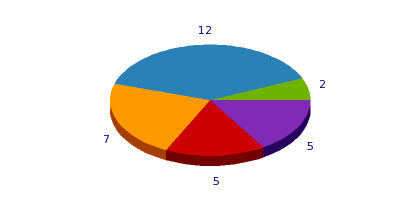 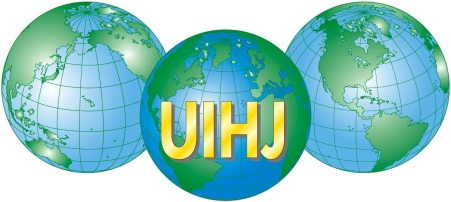 De l’agent d’exécution à l’huissier de justiceExemples tirés du Grand questionnaire de l’UIHJFrom enforcement agent to judicial officerExamples from the Grand questionnaire of the UIHJ
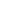 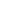 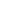 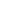 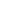 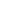 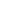 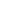 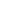 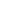 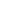 ACCES AUX INFORMATIONS -  ACCESS TO INFORMATION

Acces aux informations = réussite de l’exécution / Access to information = success of execution
Etat des lieux au niveau mondial / Inventory at the international level
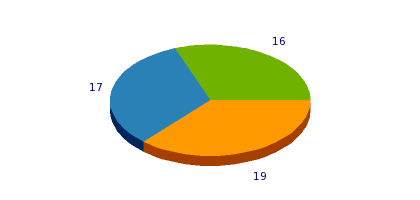 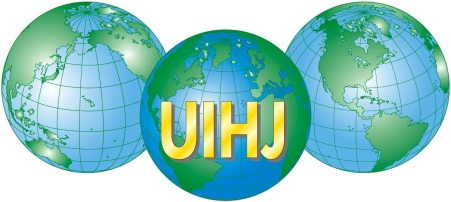 De l’agent d’exécution à l’huissier de justiceExemples tirés du Grand questionnaire de l’UIHJFrom enforcement agent to judicial officerExamples from the Grand questionnaire of the UIHJ
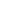 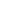 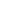 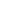 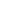 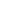 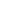 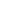 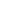 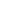 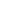 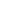 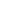 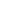 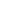 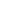 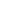 ACCES AUX INFORMATIONS -  ACCESS TO INFORMATION

Degré de satisfaction ? Satisfaction Degree ?
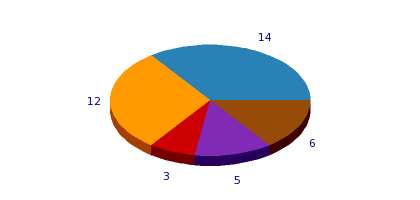 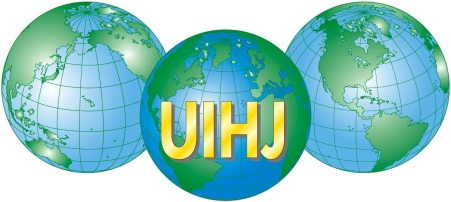 De l’agent d’exécution à l’huissier de justiceExemples tirés du Grand questionnaire de l’UIHJFrom enforcement agent to judicial officerExamples from the Grand questionnaire of the UIHJ
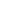 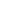 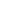 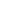 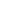 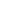 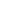 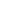 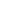 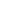 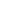 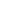 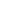 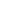 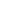 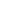 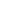 CONCLUSION
Profession doit évoluer et s’adapter / Profession that must change
Moyen : Grand Questionnaire / Means: Grand questionnaire
But : Evolution des législations nationales en tendant vers une harmonisation / Evolution of national rules towards harmonization

CECI EST IMPOSSIBLE SI LE GRAND QUESTIONNAIRE N’EST PAS MIS A JOUR PAR LES DELEGUES DES PAYS MEMBRES DE L’UIHJ
IMPOSSIBLE IF THE GRAND QUESTIONNAIRE IS NOT UPDATE BY THE DELEGUEE OF THE MEMBERS STATES OF THE UIHJ
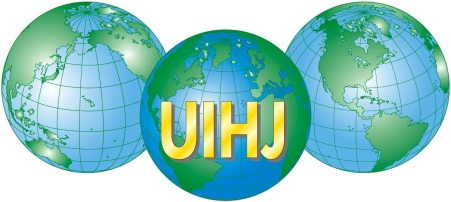 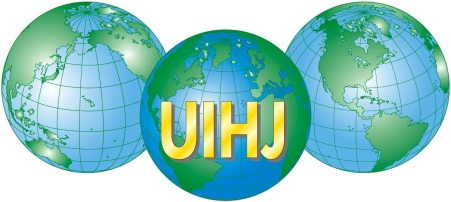 Thank you - Merci
Patrick GIELEN 
(Belgique / Belgium)

Huissier de Justice – Judicial Officer
Délégué de l’UIHJ / Delegate of UIHJ
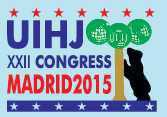